大阪府ESCO事業の導入事例㉘
（1/3）
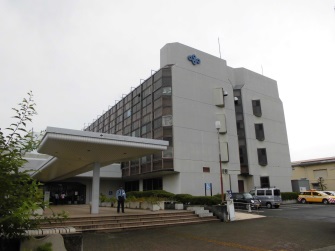 大阪府ESCO事業の導入事例㉘


【契約に基づくESCＯ事業の経費と利益配分】
（2/3）
（単位：	千円／年）
公募時設定上限設計
工事費相当額

【 101,488 】
補助金

【 22,093 】
提案による設計
工事費相当額

【 88,554 】
光熱水費削減額
（15年）

【 57,480 】
実質的な設計・工事相当額

【 8,981 】
公募時
提案時
ESCO事業実施後
※上記に加えて、ESCOサービス期間中は定期点検・計測検証サービス料（1,140千円/年）を支払い
大阪府ESCO事業の導入事例㉘
（3/3）
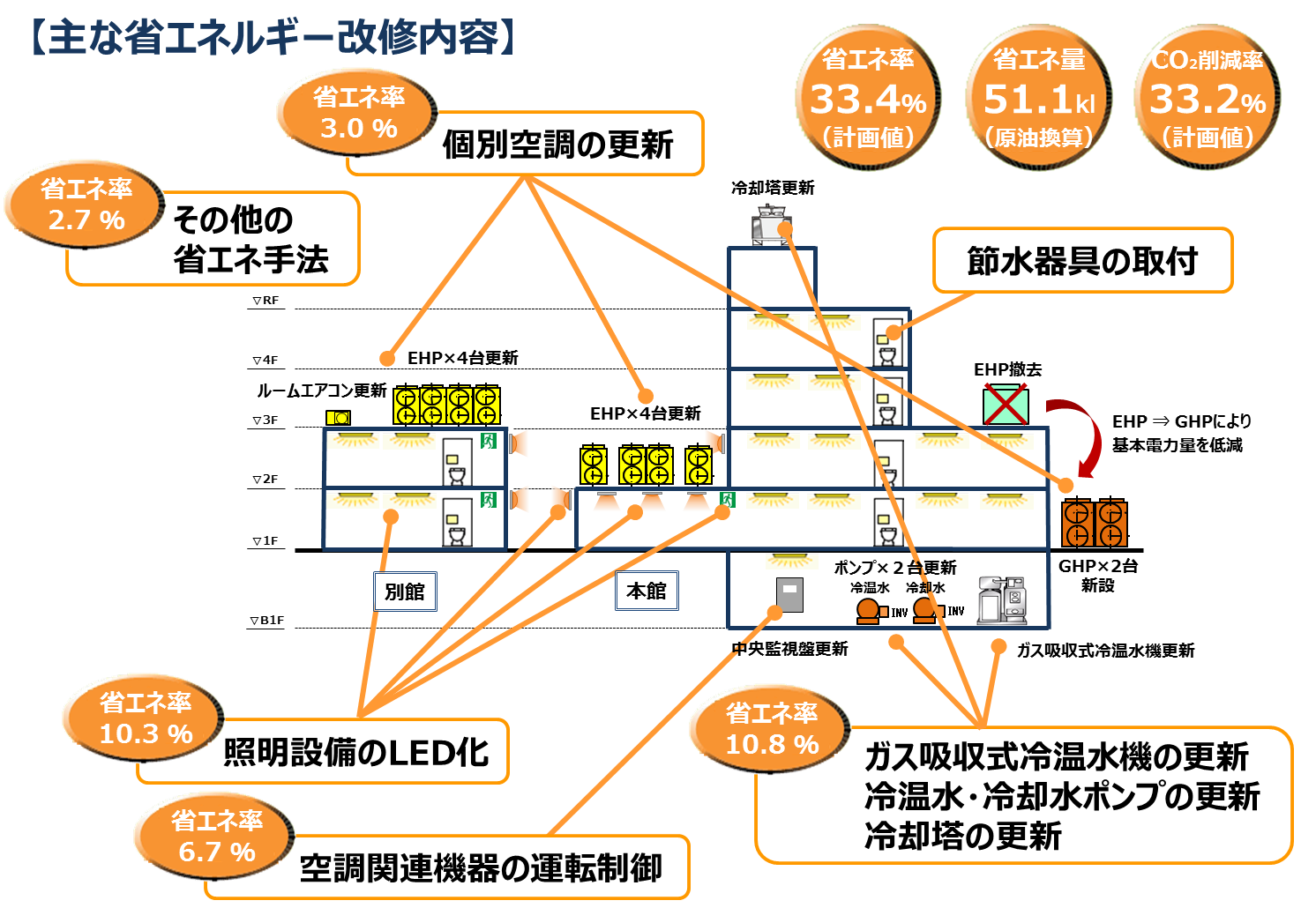